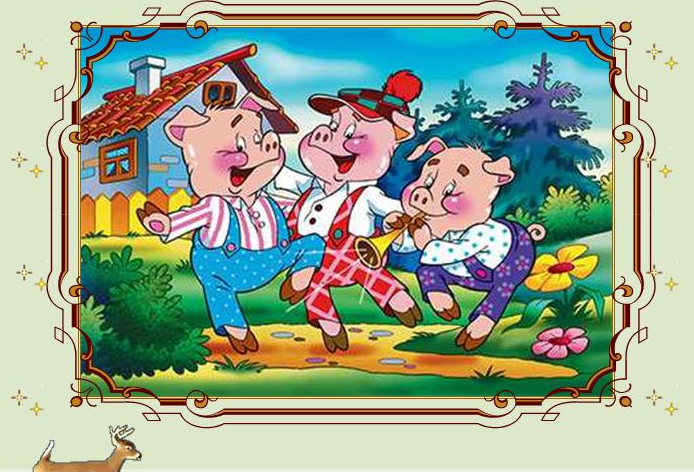 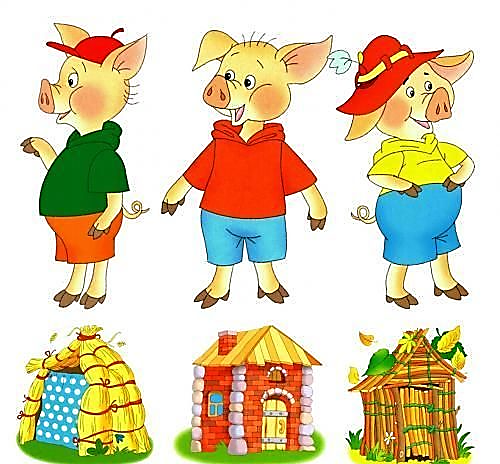 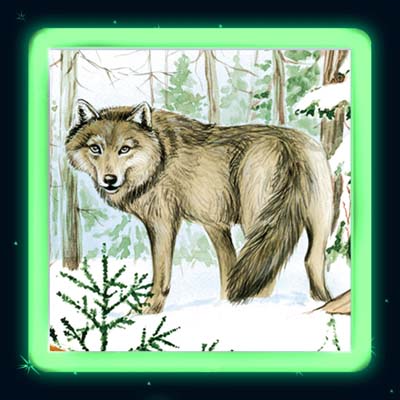 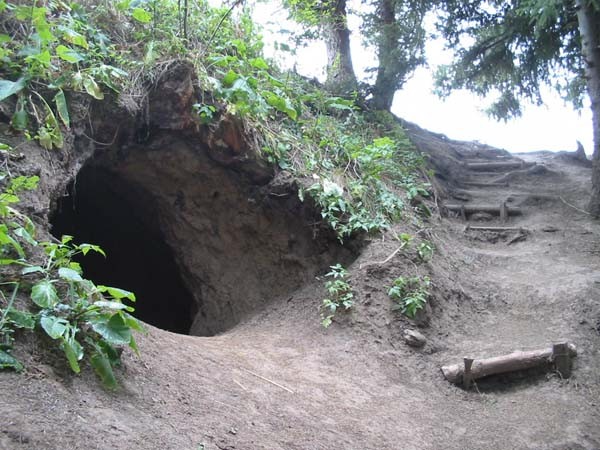 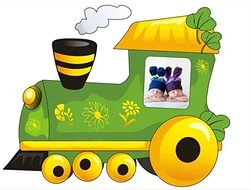 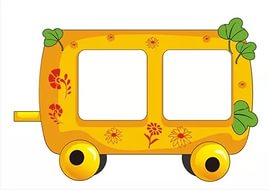 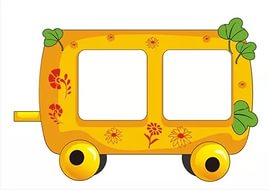 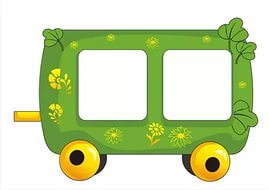 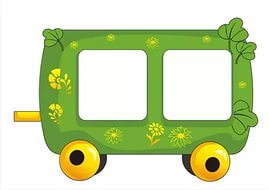 1
4
2
1
2
3
3
4
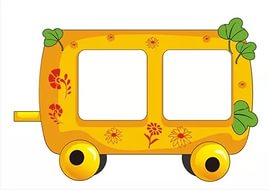 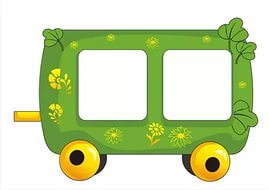 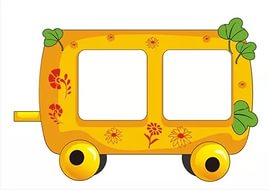 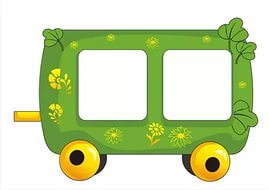 3
4
1
3
1
2
2
4
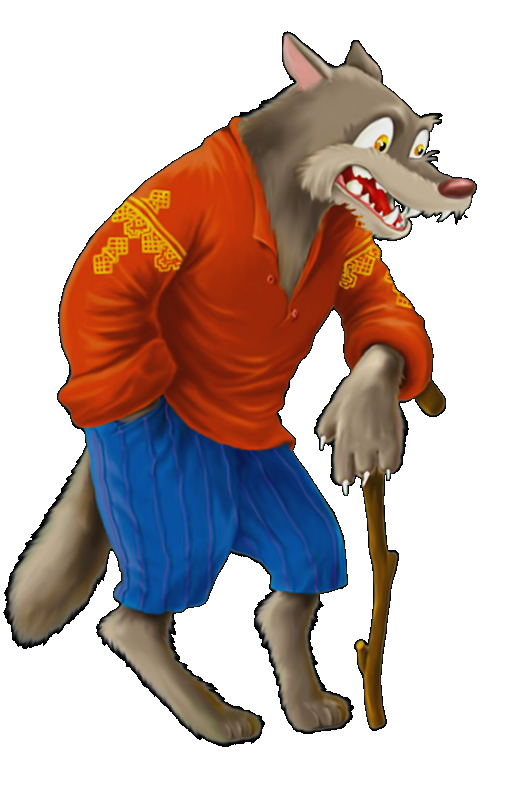 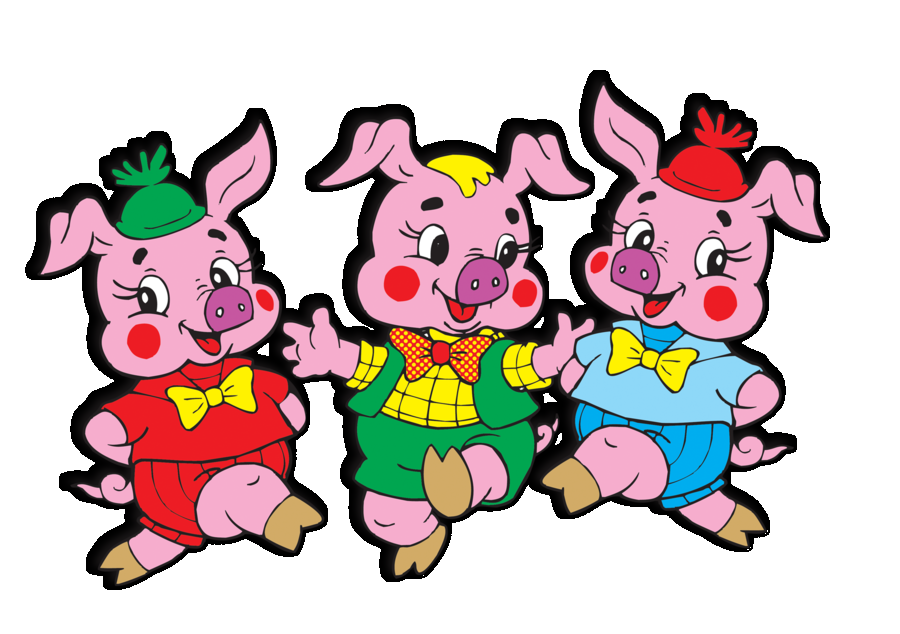 1
3
2
4